Proyecto de 
Co – innovación para 
Universal robots
Guillermo Lobaton 
Adriana Trujillo
Luis Felipe Rivera
Universal Robots
Es un fabricante de brazos robóticos de 6 ejes para la automatización de ambientes  industriales con el objetivo de agilizar  y optimizar procesos.

Su producto principal son robots colaborativos llamados Cobots.
Caso de estudio
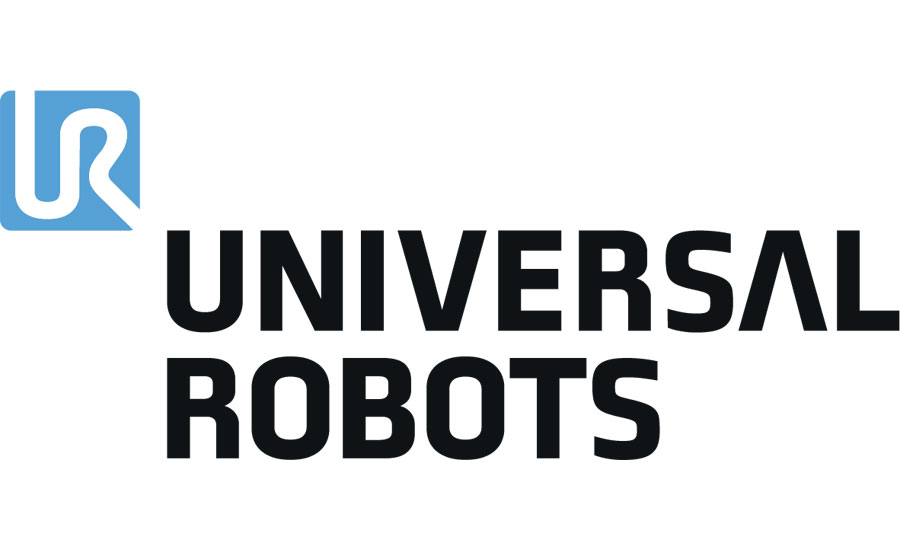 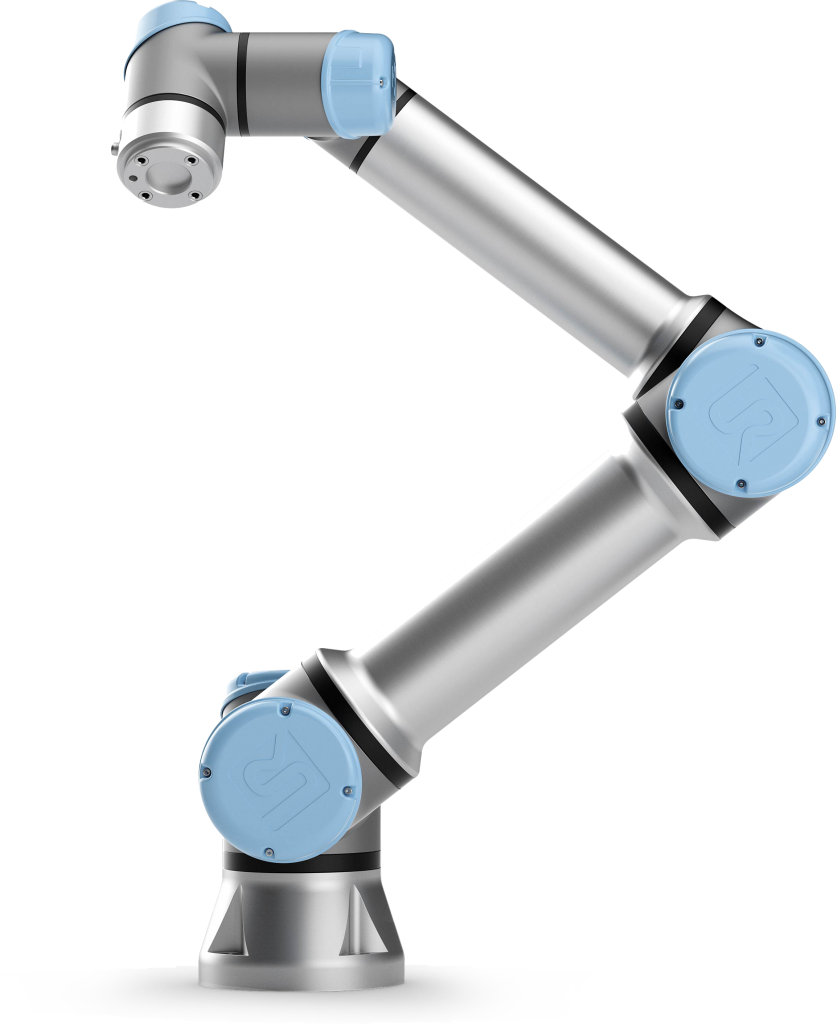 open innovation Leonardo Design-Led
Elegir contexto 
Identificar principales actores 
Identificar puntos de dolor 
User journey map 
Propuesta 
Prototipado
Metodología
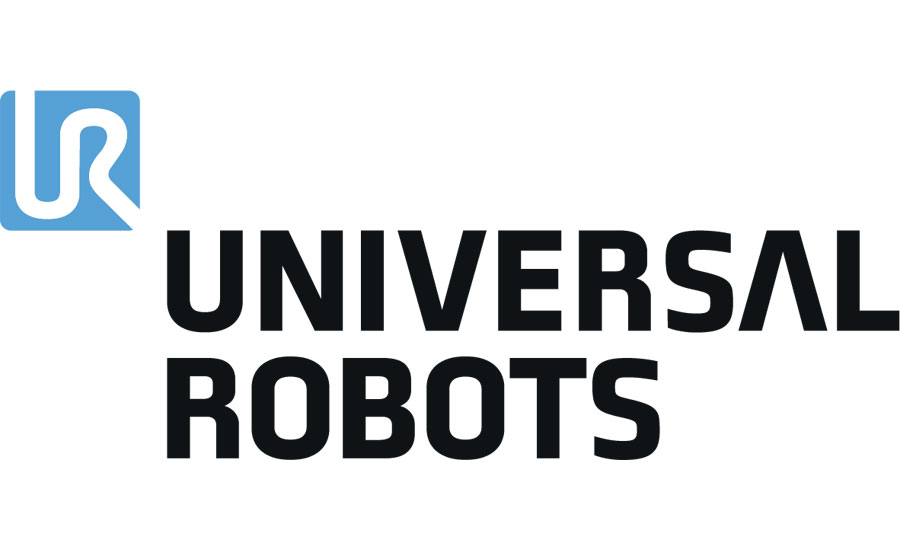 Área de desarrollo
Área encargada de desarrollar el código para la automatización de procesos y control de los Cobots.

Dos ubicaciones principales:
USA 
Dinamarca
contexto
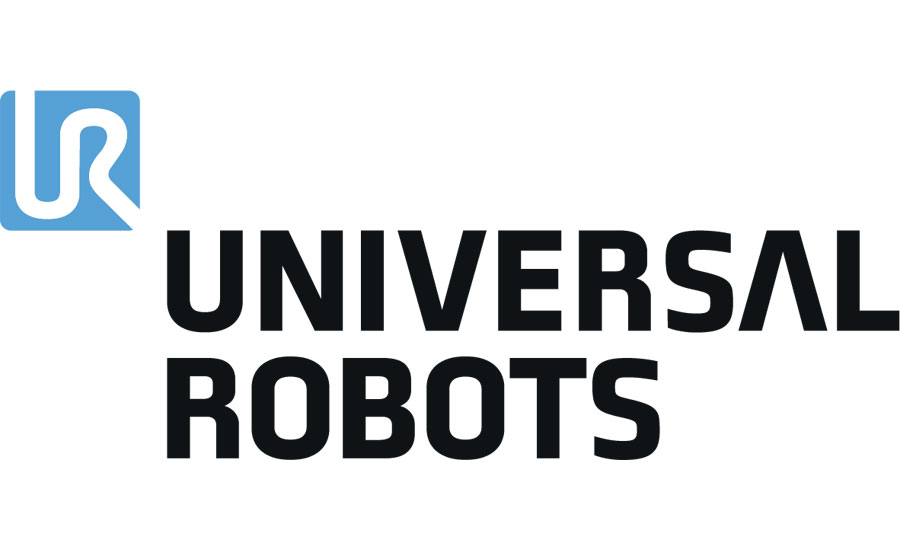 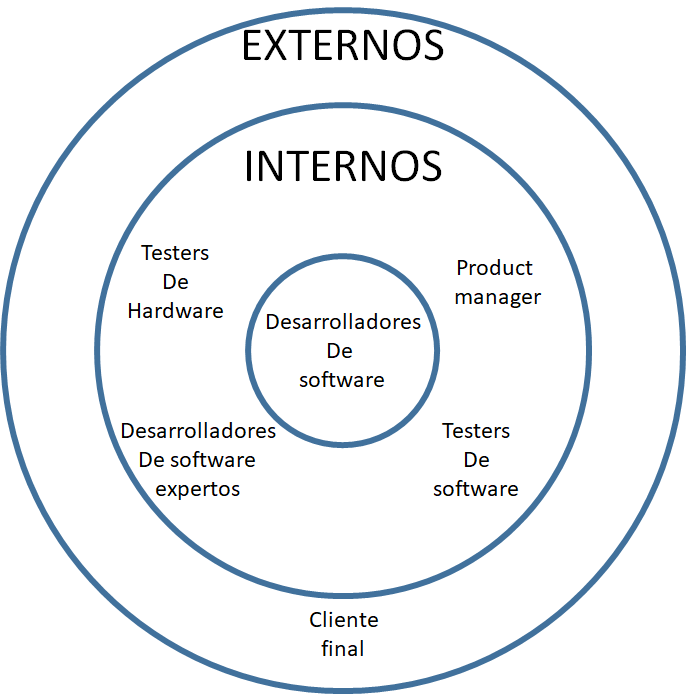 Mapa de actores
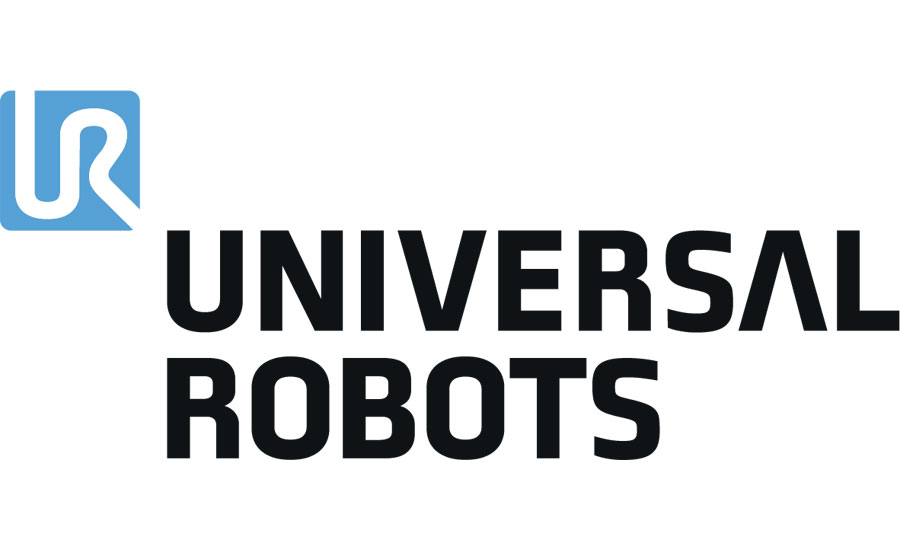 Puntos de dolor
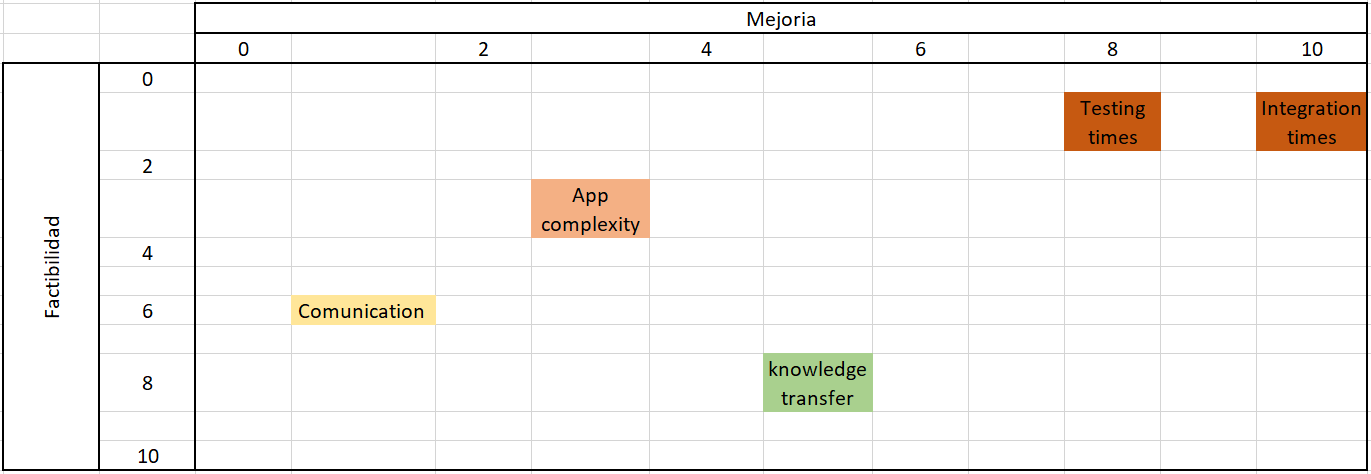 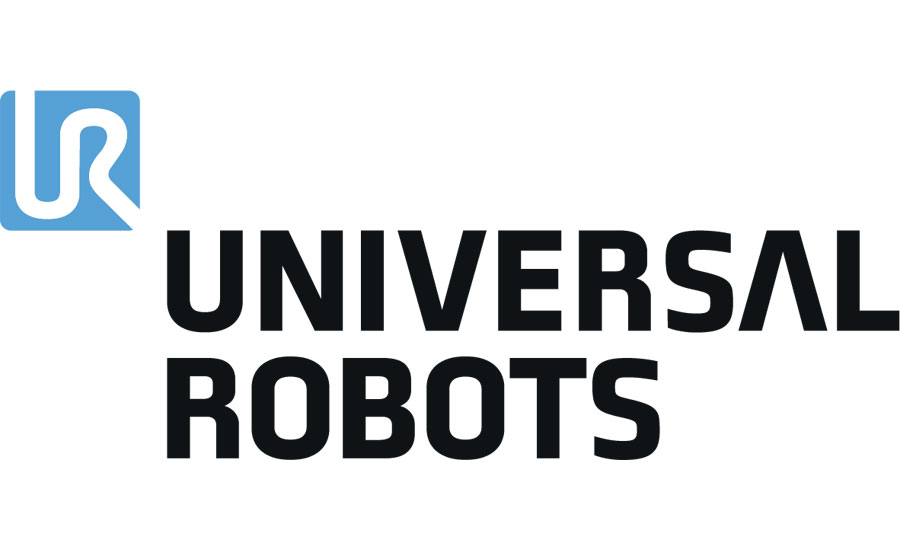 the testing takes a long time to run in the continuous integration server.
It takes a long time to run tests on a physical robot. 
Complexity of building applications. 
Communication across time zones and cultures 
we want everyone to increase their knowledge of thing´s they are not experts in so they can completely understand the problem much better.
Puntos de dolor
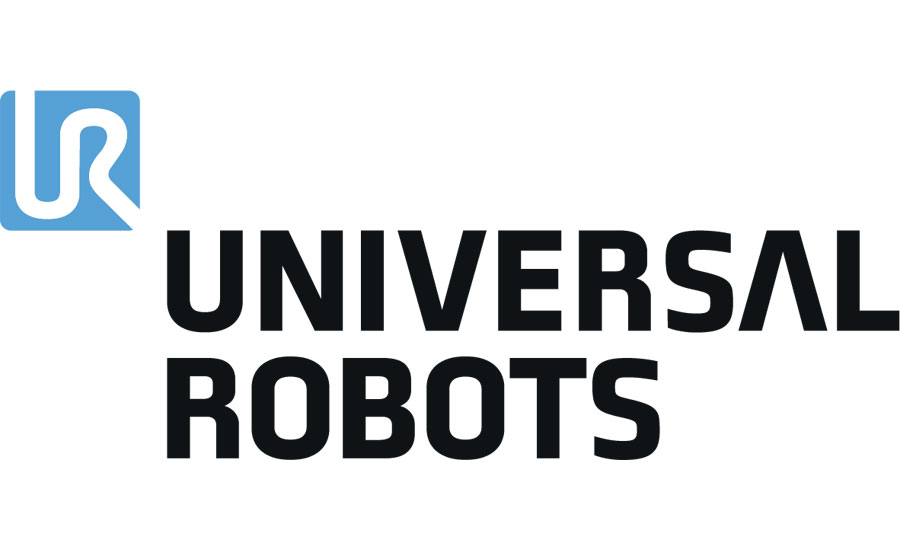 Transmisión de conocimiento
Se realizan múltiples actividades para la transmisión de conocimiento entre los diferentes programadores como:

Code Reviews 
Pair programing 
Conferencias
AS - Is
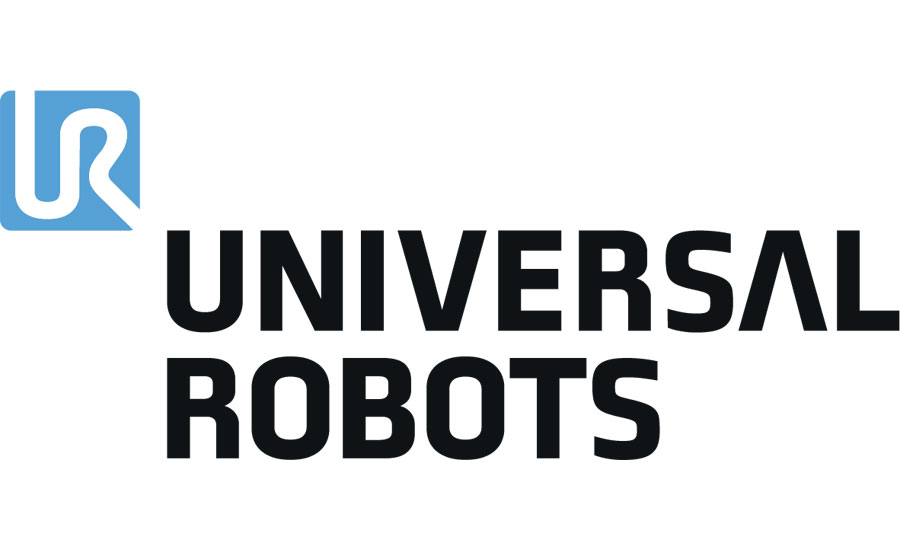 Flujo de actividades
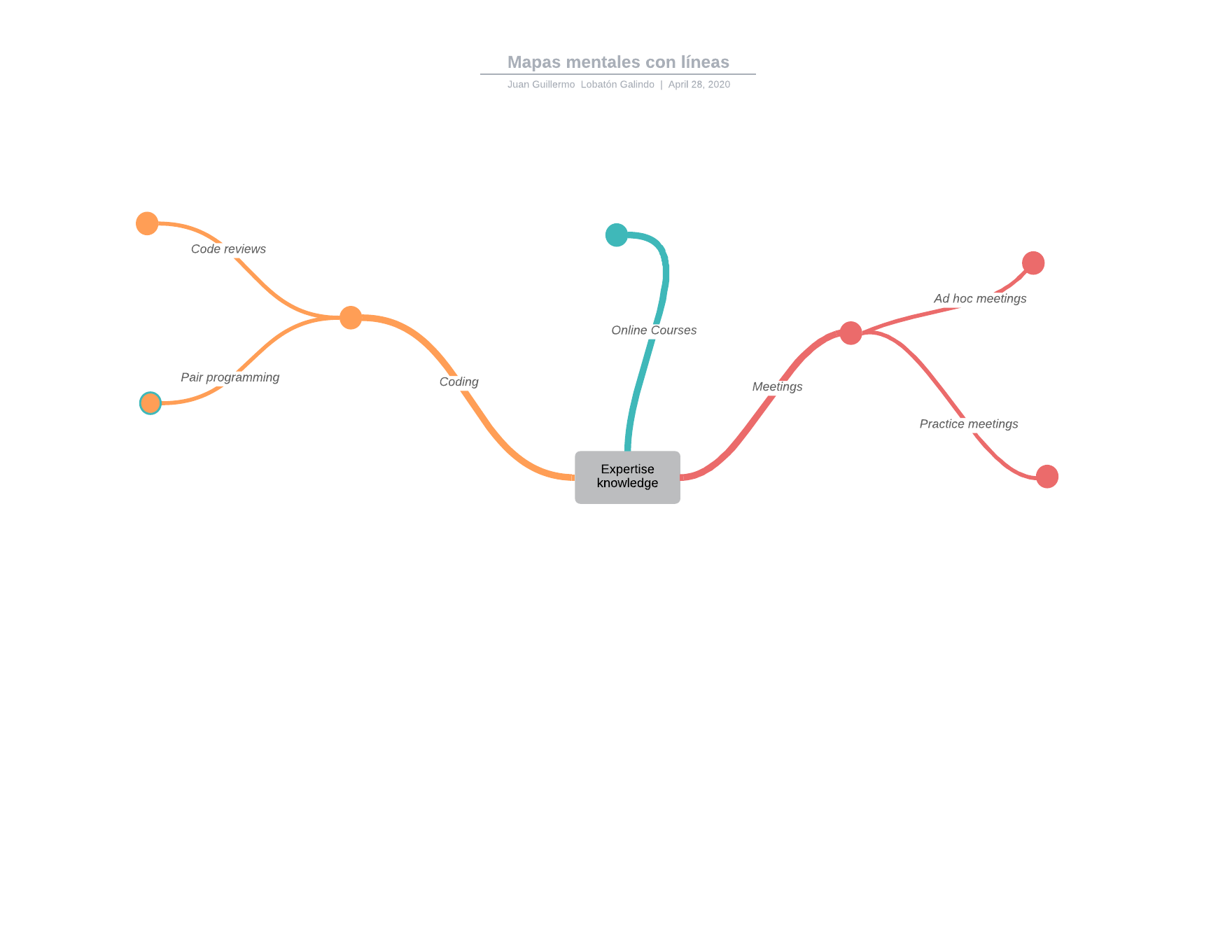 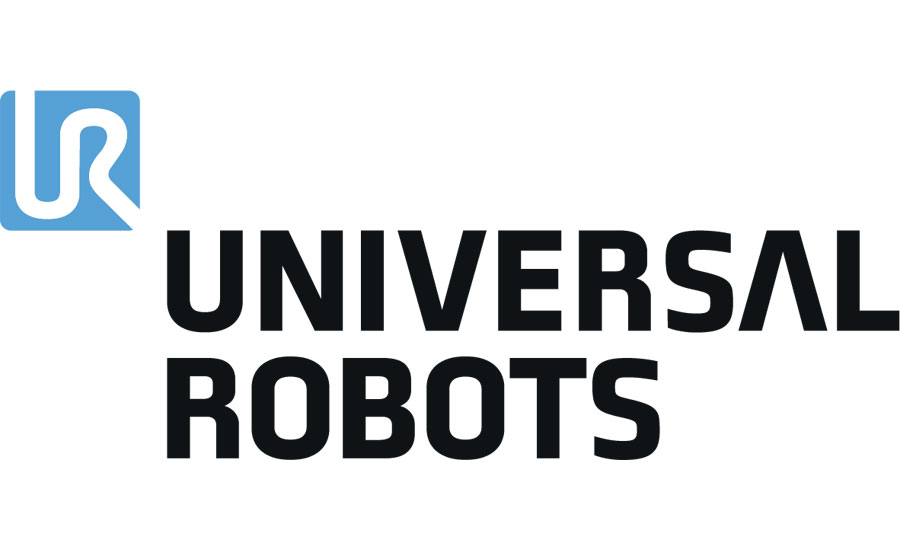 Problemática
El Conocimiento creado en los eventos se pierde tras la finalización de los mismos

El proceso debe repetirse para cada nuevo integrante
No hay Documentación 
No es replicable
No es medible
No existe una estructura para el proceso
Conocimiento Efímero
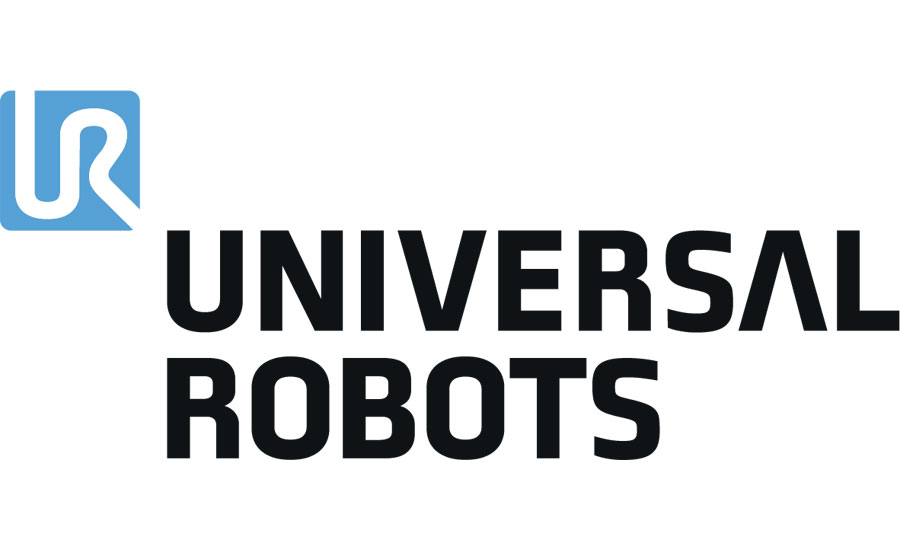 PROPUESTA DE SOLUCIÓN
Repositorio de conocimiento
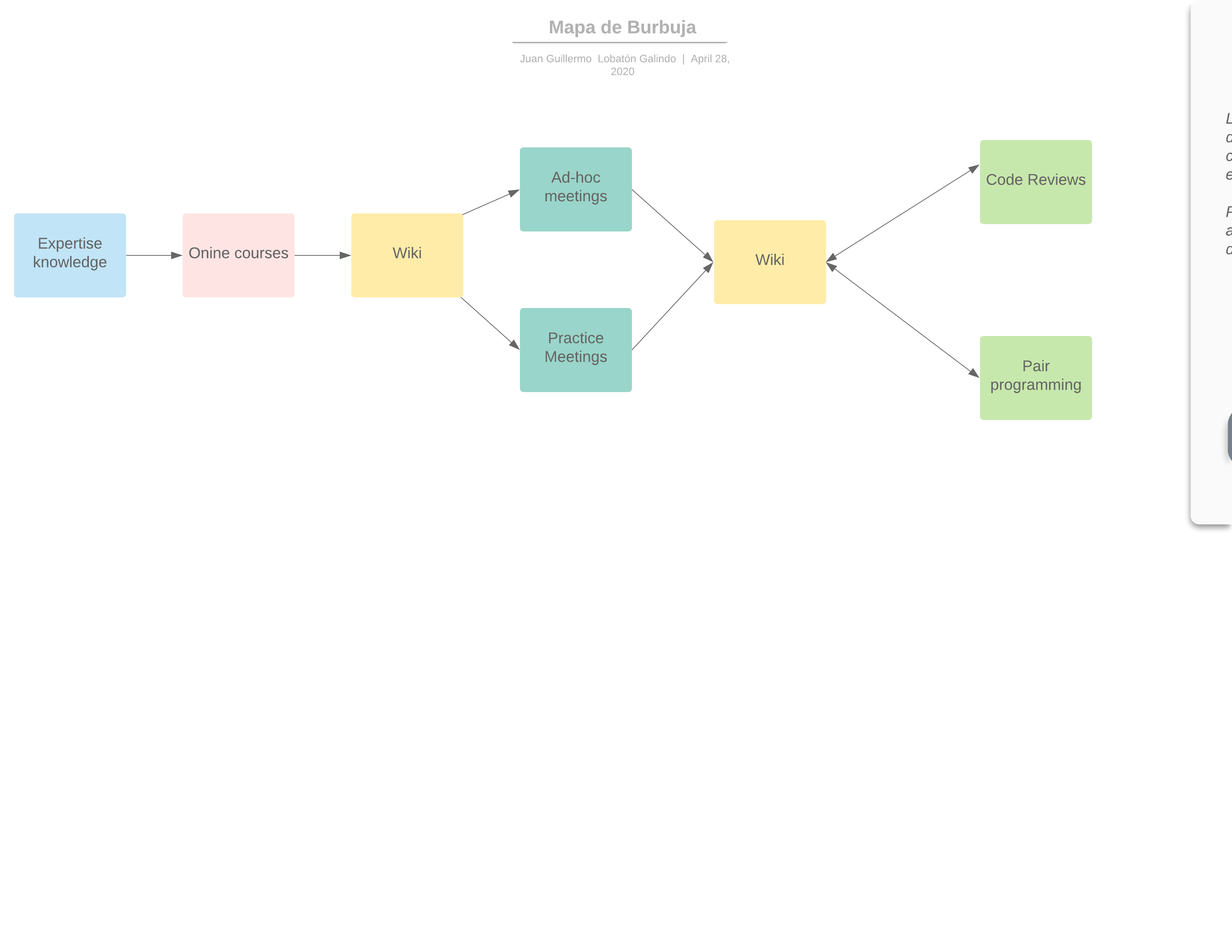 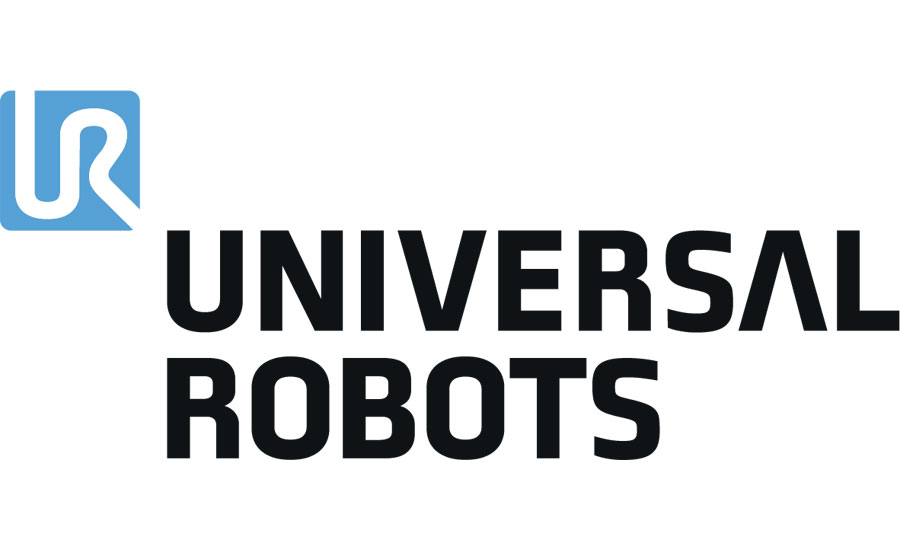 Wiki
Elemento estructurador del proceso de transmisión de conocimiento permite:

Documentar los conocimientos del grupo
Estructurar el proceso 
Fácilmente replicable 
Medible
Beneficios
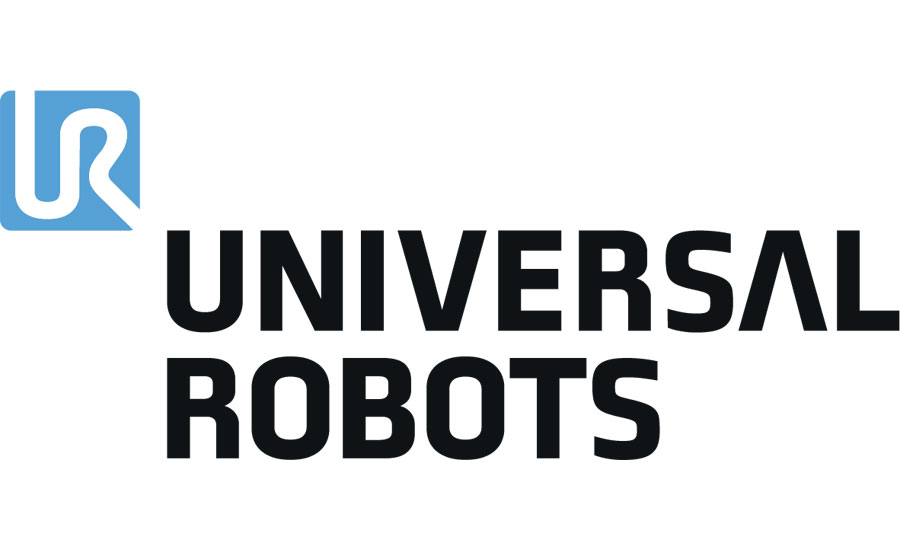 PROCESO DE PROTOTIPADO
Prototipado en papel
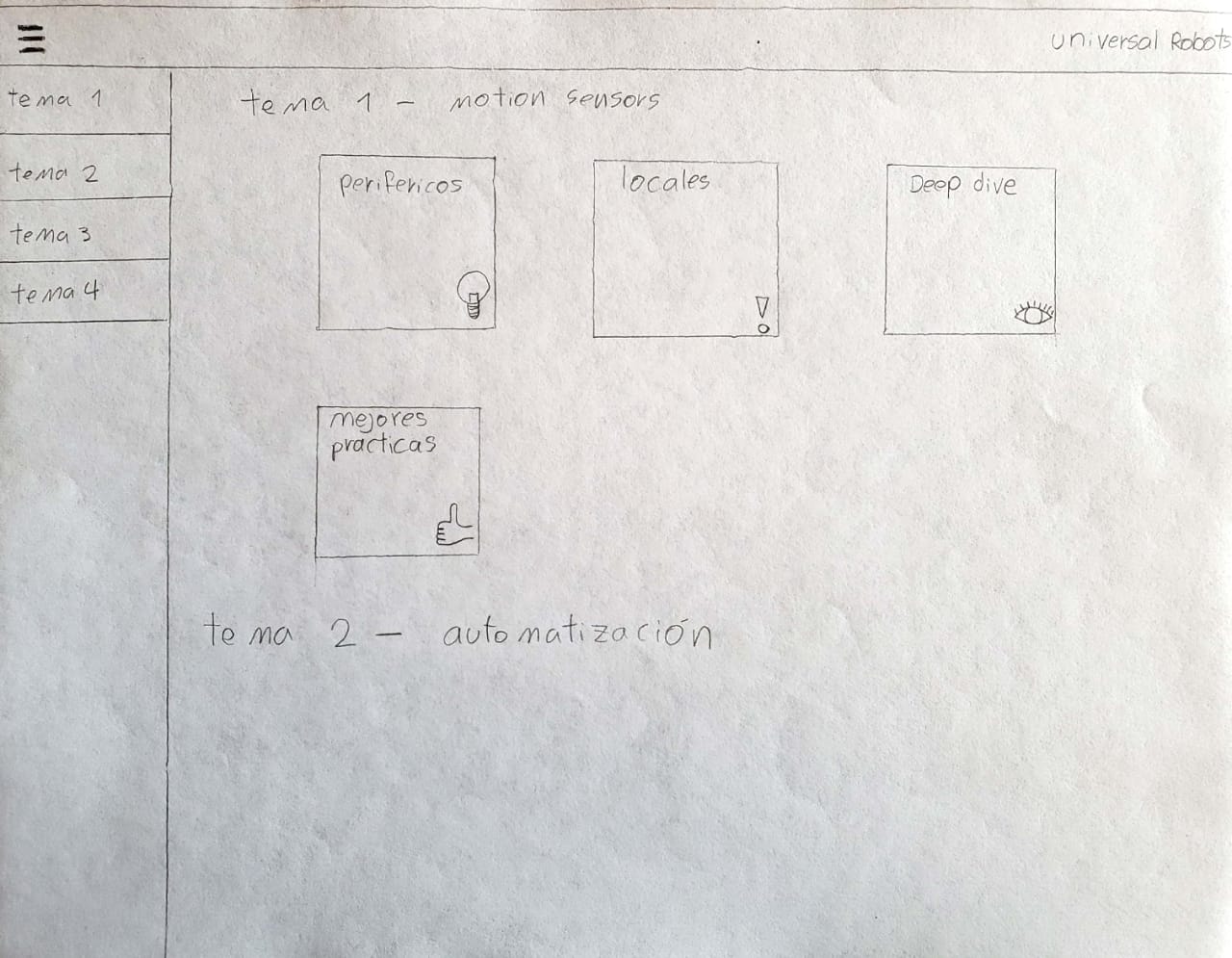 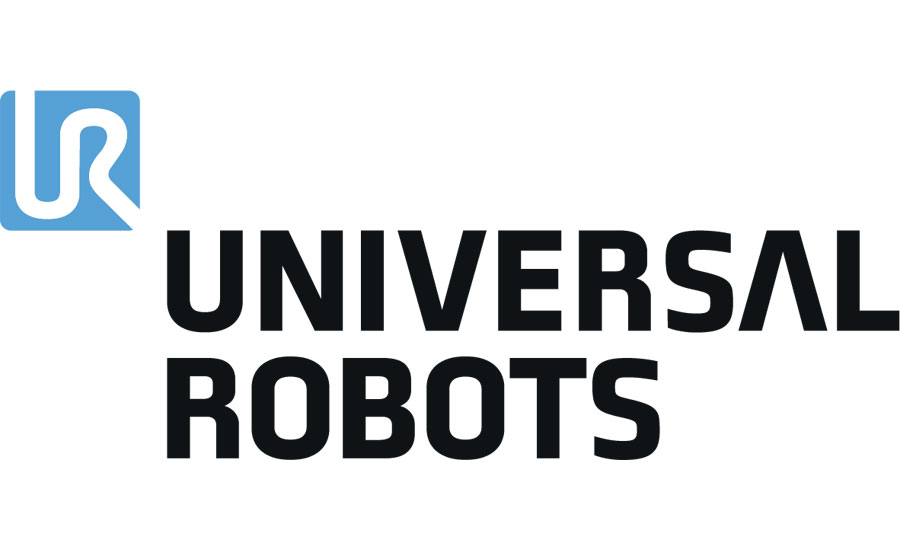 Prototipado en papel
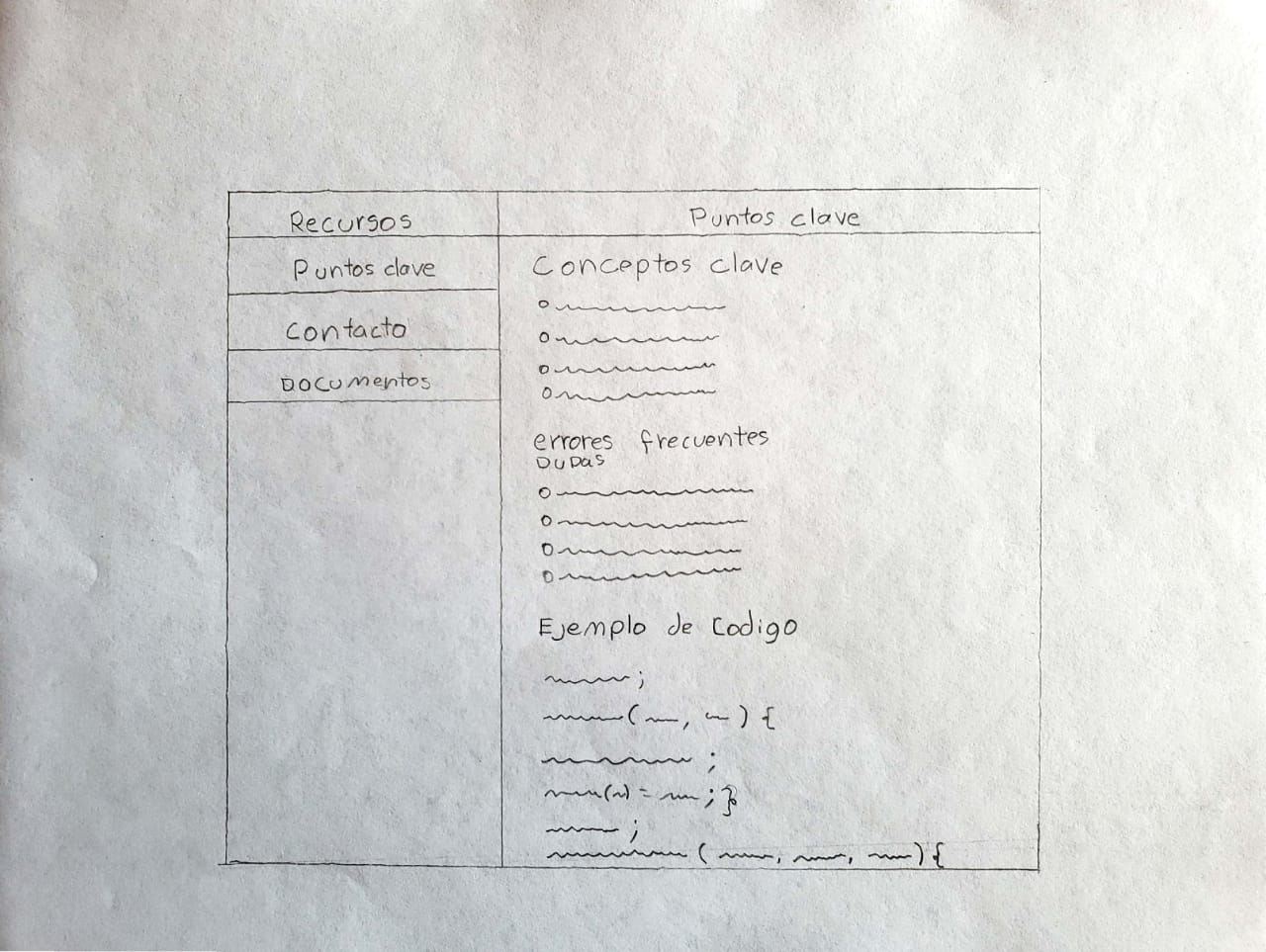 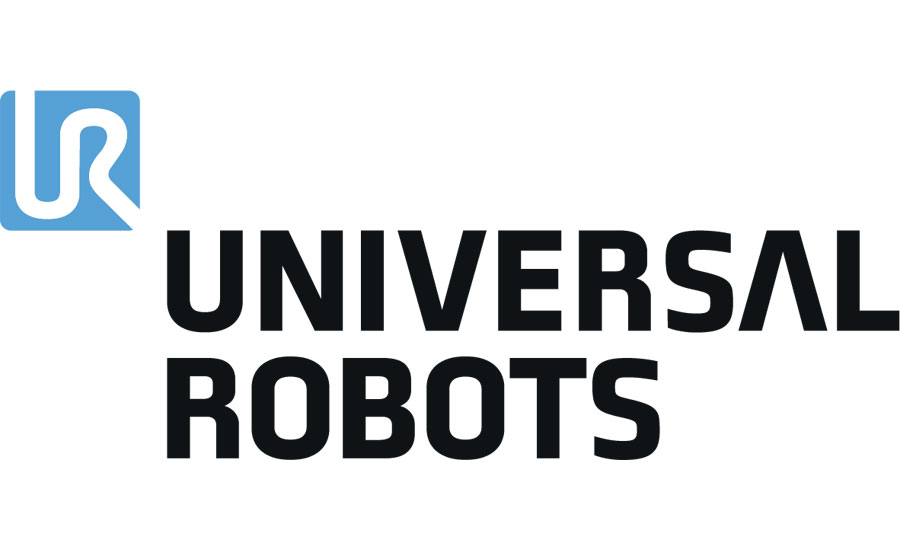 Prototipado en papel
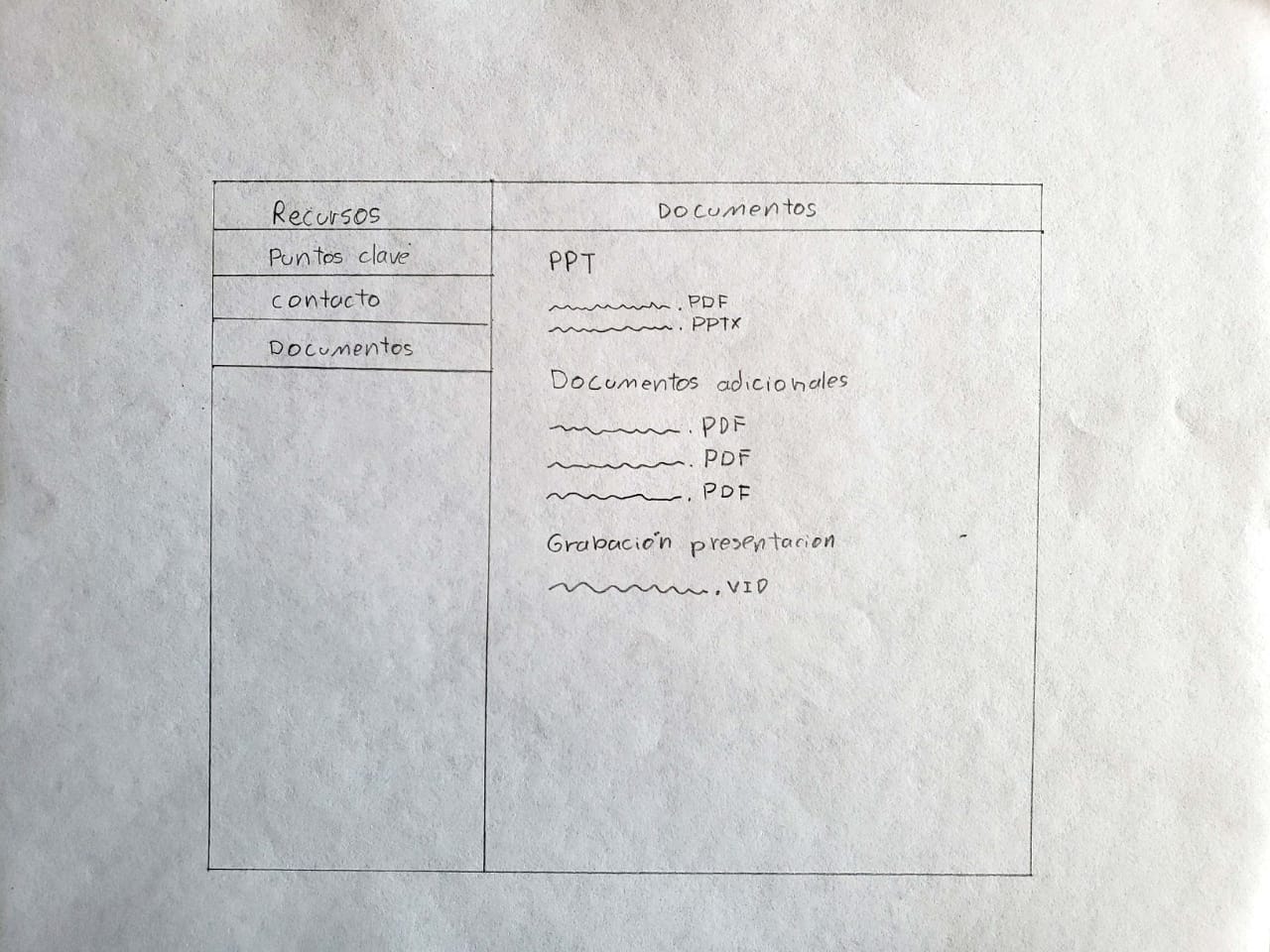 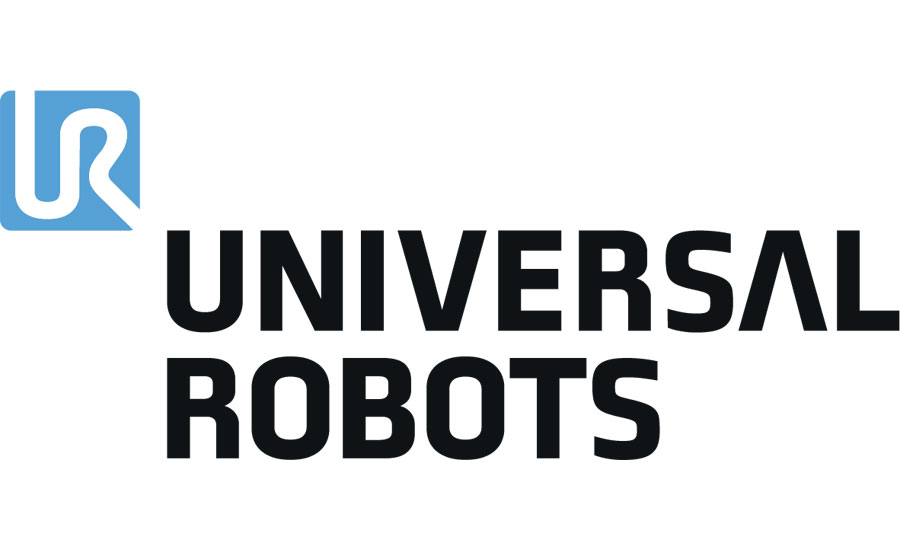 Positivo: ​
The needed information is there ​
Feel like it would be useful​

Negativo:​
There is no option to search within the wiki​
Retroalimentación
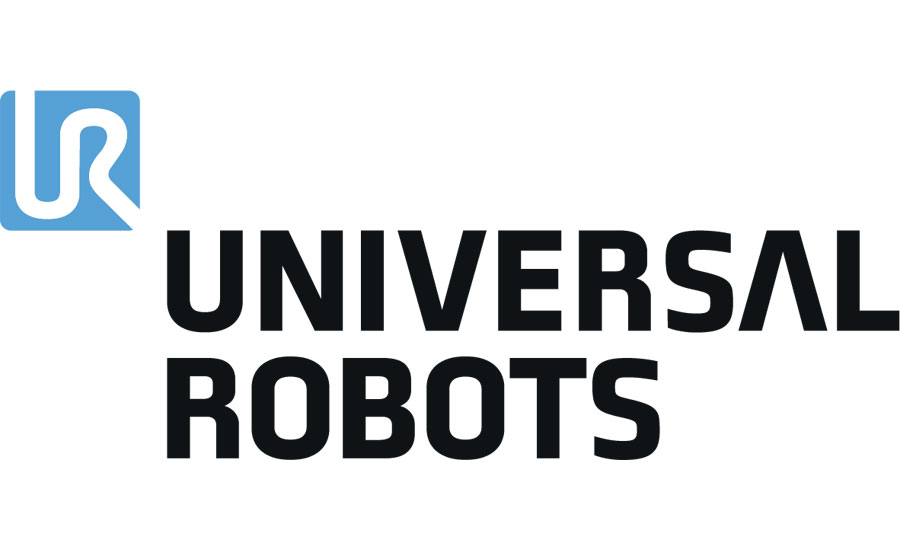 Prototipado en Sap Build
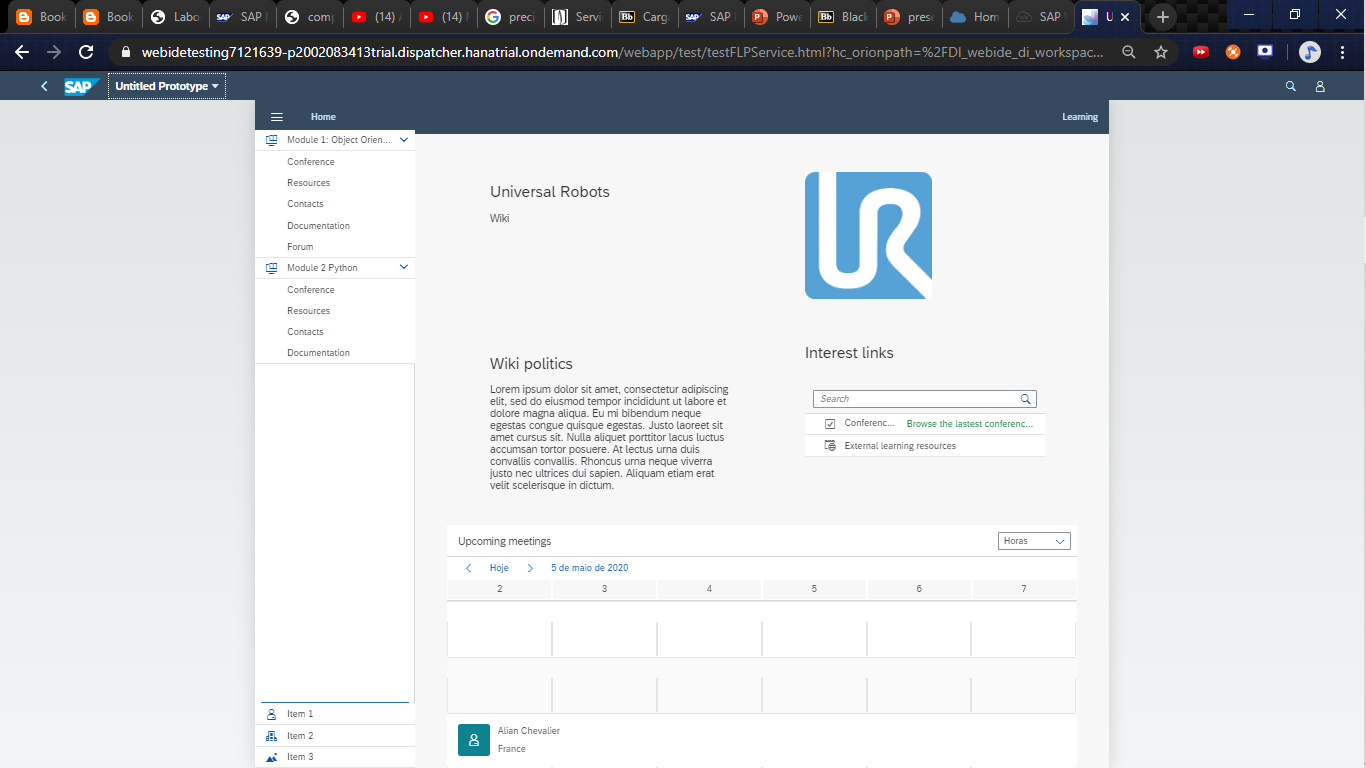 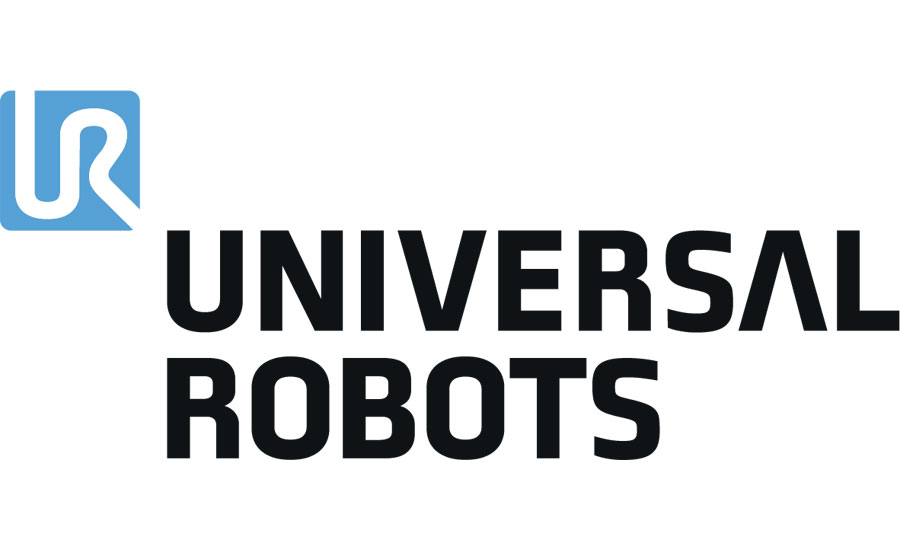 Positivo: ​
Navigation is easy and the appearance of the wiki in general is good ​
The important information is still there 
Negativo:​
We don´t like the way the forum is structured right now​
A considerar: ​
The final app needs to be browsable in danish
Retroalimentación
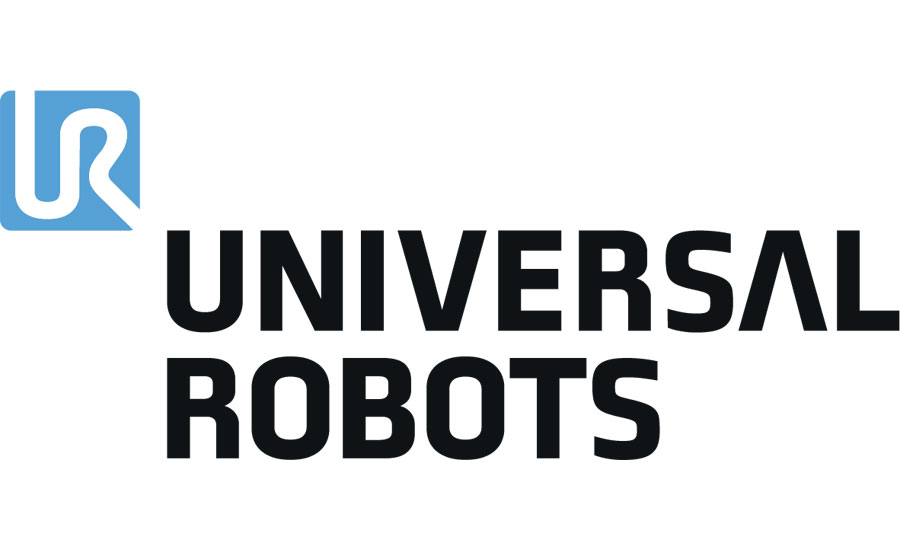 APLICACIÓN
LINK GIT HUB https://github.com/jglobaton10/UniversalRobots
Gracias